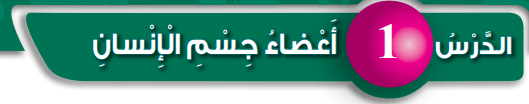 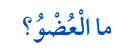 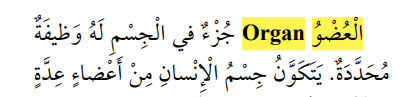 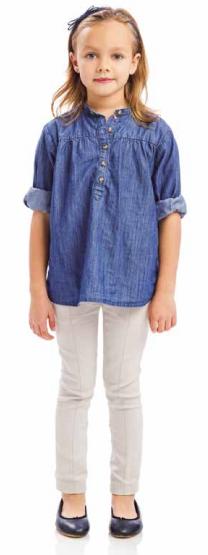 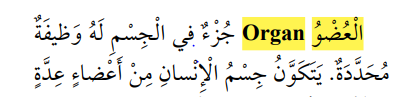 أُفكّرُ:
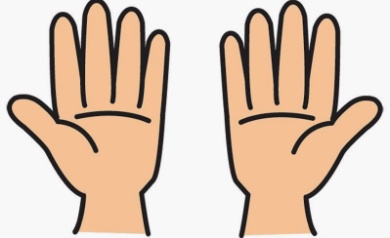 ما فائِدَةُ يَديّ وقَدَميّ؟
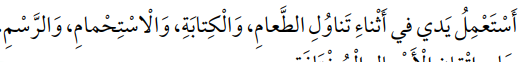 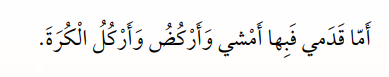 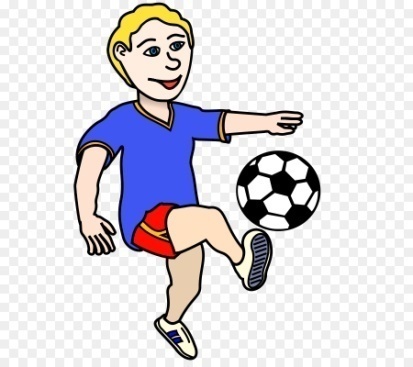 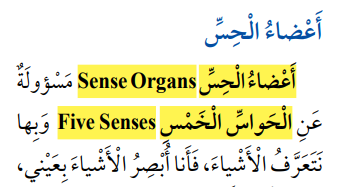 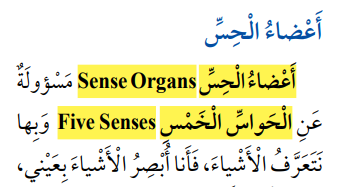 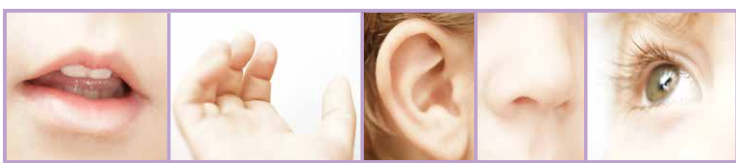 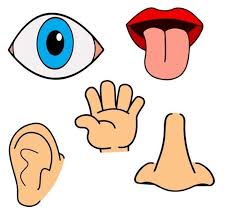 أَعْضاءُ الحسّ
1- الْعَيْنُ
أُبْصِرُ الأشياءَ.
2- الأُذُنُ
أَسْمَعُ الْأَصْواتَ.
3- الْأَنفُ
أَشُمُّ الرّوائِحَ.
أَتَذَوَّقُ الطّعامَ.
4- اللّسانُ
أَتَعرّفُ مَلْمَسَ الأشْياءَ.
5- الْجلدُ
الْأعْضاءُ الدّاخليّةُ
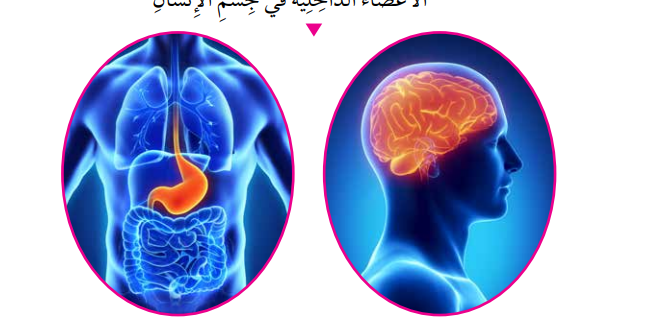 1- الدّماغُ
1- يَعْمَلُ الدّماغُ على تَنْظيمِ جميع الأَفْعالِ الَّتي نَقوم بها. 
2- يَتَحَكمُ في عَمَلِ جَميعِ الأعضاء.
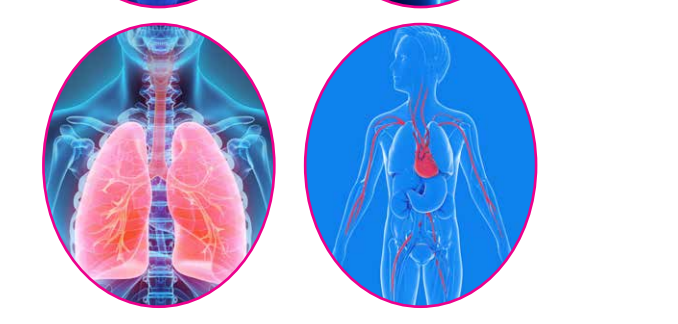 2- الْقَلْبُ
يَعْمَلُ الْقلْبُ على ضخّ الدّمِ إلى جميعِ أَجْزاءِالْجِسْمِ.
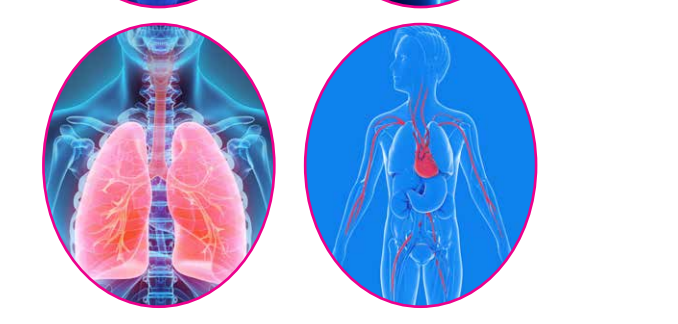 3- الرّئتانِ
تُساعِدُ الرّئتانِ على التّنفسِ.
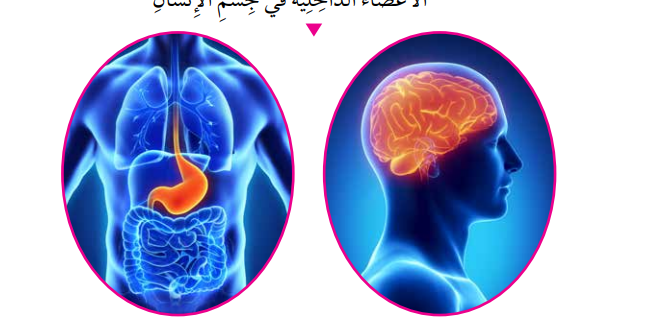 4- الْمِعْدَةُ
تُساعِدُ الْمِعْدَةُ على هَضْمِ الطَّعام.